O‘zbek tili
9-sinf
Mavzu: 
Vatan himoyachilari.
(Hol). 1-dars
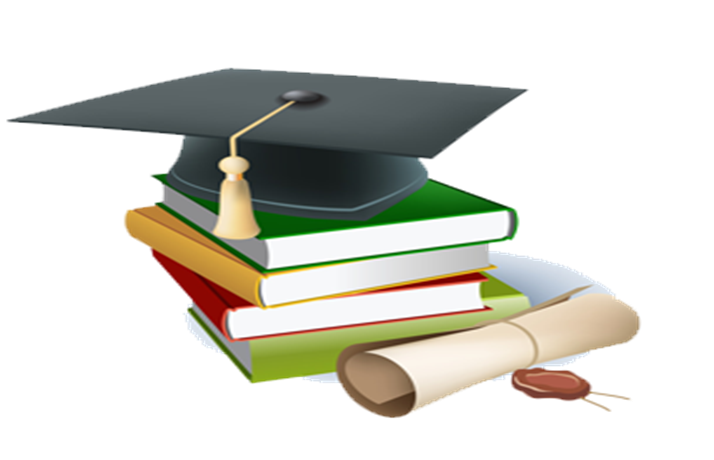 “Zinama – zina”  texnologiyasi
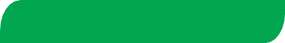 “Nima uchun?” texnologiyasi
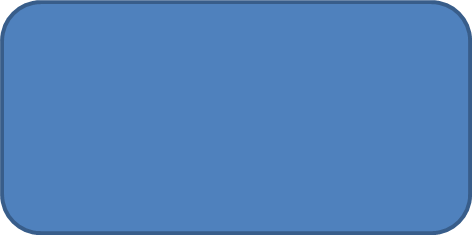 Nima uchun?
Eron shohi Kayxisrav
 massagetlar malikasi 
To‘marisni xotinlikka 
olmoqchi bo‘ldi.
Matn
“Nima uchun?” texnologiyasi
Agar To‘marisni xotin qilib olsa, uning fuqarosi o‘z-o‘zidan Kayxisravga qaram bo‘lib qoladi.
Urushib o‘tirishga hojat qolmaydi.
Matn
Aniqlovchi ishtirok etgan 3 ta gap tuzing. So‘rog‘ini ko‘rsating.
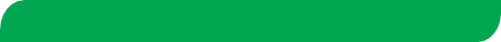 1.______________________________________________
2.______________________________________________
3.______________________________________________
Yangi mavzuning bayoni
Berilgan suhbatni to‘ldiring va davom ettiring.
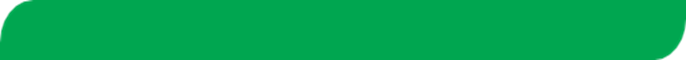 – Qishki ta’tilda yaxshi dam oldingizmi?
– ………………………………… .
– Ta’tilda qanday bayramni kutib oldingiz?
– ………………………………… .
– Yaqin kunlarda biz yana qanday bayramni nishonlaymiz?
– ………………………………. .
– Vatanparvarlik – nima?
– ………………………………. .
“Zakovat” metodi (Evristik texnologiyasi)
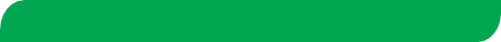 Vatanparvarlik insonning o‘z Vatanini himoya qilishi, uni asrab-avaylashi, uning shon-u shuhratini oshirish yo‘lidagi fidoyiligidir.
Vatanparvarlik
“Zakovat” metodi (Evristik texnologiyasi)
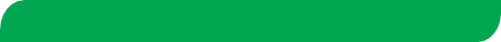 Vatanparvarlik nima bilan o‘lchanadi?
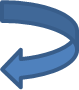 Vatanparvarlik sadoqat, mardlik, fidoyilik bilan o‘lchanadi.
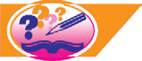 Yangi mavzuning bayoni
Bilib oling!
1991-yil 24-mаrt – O‘zbекistоn Rеspubliкаsi Birinchi Prеzidеntining “O‘zbекistоn Rеspubliкаsi hududidа jоylаshgаn chеgаrа qo‘shinlаri bo‘linmаlаri to‘g‘risidа”gi Fаrmоni qаbul qilindi.
1993-yil 29-dекаbr – O‘zbекistоn Rеspubliкаsi Birinchi  Prеzidеnti 14-yanvаrni “Vаtаn himоyachilаri кuni” sifаtidа bаyrаm qilish hаqida Qоnun imzоlаndi.
1998-yil 30-nоyabr – O‘zbекistоn Rеspubliкаsi Dаvlаt chеgаrаlаrini qo‘riqlаsh vа himоya qilish Коnsеpsiyasi tаsdiqlаndi.
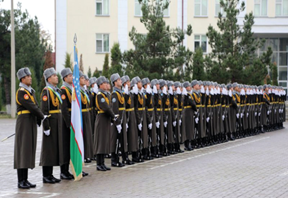 O‘qing. Tinglang. Matn yuzasidan berilgan savol va topshiriqlarni bajaring.
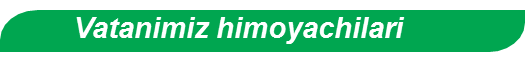 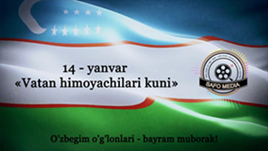 Mustaqillikka erishganimizdan so‘ng biz o‘z milliy armiyamizga ega bo‘ldik. 14-yanvar Vatan himoyachilari kuni sifatida keng nishonlanadi.
       Vatanimizni ko‘z qorachig‘idek asrash har birimizning burchimizdir. Yurtimizning har bir o‘g‘loni Vatan himoyasi uchun xizmat qilishni orzu qiladi. Ular jonajon yurtimizning muqaddas sarhadlarini, xalqimiz osoyishtaligini mardona himoya qiladilar. Shuning uchun har bir bola 
chiniqqan va mard bo‘lishi kerak.
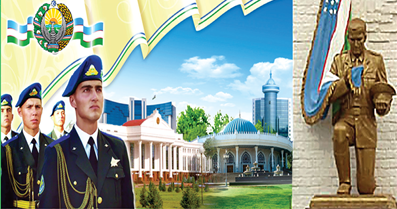 O‘qing. Tinglang.
Respublikamizda har yili bahorda yigitlarimiz majburiy harbiy xizmatga chaqiriladilar. Ular bir yil davomida muddatli harbiy xizmatni o‘taydilar. Majburiy xizmatning to‘rtdan bir qismi o‘tib bo‘lgach, 
yigitlarga shartnoma asosida harbiy xizmatni uzaytirish taklif etiladi.
         Biz, yoshlar ham o‘zimizning bilimlarimiz, shijoatimiz va intilishlarimiz bilan Vatanimizga bo‘lgan sadoqatimizni ko‘rsataylik. Uning ravnaqi uchun sidqidildan xizmat qilaylik.
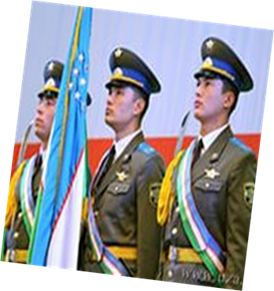 Lug‘at bilan ishlash
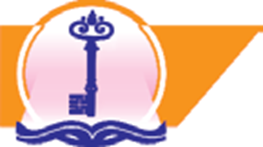 Eslab qoling!
Vatan himoyasi – защита Родины
himoyachi –  защитник 	
muqaddas – священный
sarhad – граница	
shartnoma – контракт
Lug‘at bilan ishlash
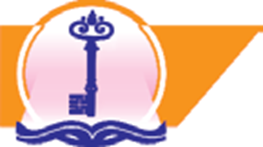 Eslab qoling!
osoyishtalik–   спокойствие
chiniqqan – закалённый 
harbiy xizmat – военная служба	
shijoat – отвага	
sadoqat – преданность	
ravnaqi– процветание
Matn yuzasidan savol va topshiriqlar
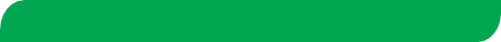 1. Berilgan lug‘atdan foydalanib, matnni ona tilingizga tarjima qiling.
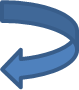 Tekshiring
Mustaqillikka erishganimizdan so‘ng biz o‘z milliy armiyamizga ega bo‘ldik. После независимости мы обрели свою национальную армию. 
       14-yanvar Vatan himoyachilari kuni sifatida keng nishonlanadi. 14-января широко отмечается в качестве дня защитников Родины.
       Vatanimizni ko‘z qorachig‘idek asrash har birimizning burchimizdir. Беречь свою Родину как зеницу ока наш долг.
       Yurtimizning har bir o‘g‘loni Vatan himoyasi uchun xizmat qilishni orzu qiladi. Каждый сын нашей страны мечтает служить для защиты Родины.
Tekshiring.
Ular jonajon yurtimizning muqaddas sarhadlarini, xalqimiz osoyishtaligini mardona himoya qiladilar. Они мужественно защищают спокойствие нашего народа , священные границы нашей любимой страны.  
       Shuning uchun har bir bola chiniqqan va mard bo‘lishi kerak. Поэтому каждый мальчик должен быть заколённым и мужественным.
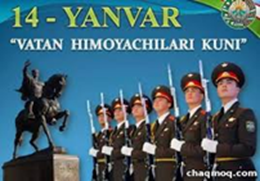 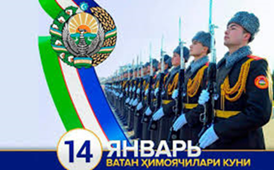 2. Vatanga bo‘lgan sadoqat tushunchasini qanday tushunasiz?
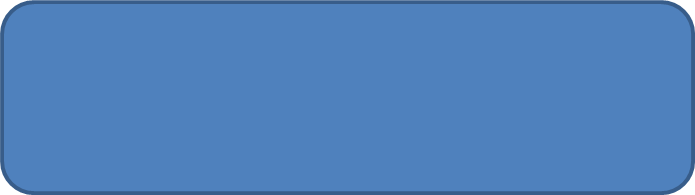 Vatanni sevish , uni asrab-avaylash, unga xizmat qilish, xalqiga sodiq bo‘lish …
3. Lug‘atda berilgan so‘zlar ishtirokida gaplar tuzing.
Vatan himoyasi, himoyachi, muqaddas 
sarhad, shartnoma, sadoqat, shijoat, ravnaqi, osoyishtalik, chiniqqan.
Hol
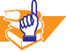 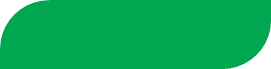 Bilib oling!
Kesimga bog‘lanib, ish-harakatning qay holda yuzaga kelishi, o‘rni va payti, sabab yoki maqsadi, miqdori kabi belgilarni ifodalovchi ikkinchi darajali bo‘lak hol deyiladi.
        Hol ravish, ravishdosh, sifat, sifatdosh, son, olmosh, chiqish, jo‘nalish, o‘rin-payt kelishigi qo‘shimchasini olgan so‘zlar bilan 
ifodalanib, qayerga?, qayerda?, qayerdan?, qachonga?, qachondan? so‘roqlariga javob bo‘ladi. 
        Masalan: U sekin ishladi.
Berilgan gaplarni o‘qing va hollarni  toping
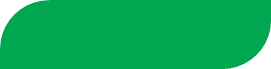 Kecha rosa qor yog‘di.
Buvimdan juda ko‘p qiziq hikoyalar eshitganman.
Suv tanqisligi sababli tabiiy muammolar kelib chiqadi.
O‘qishga kirish maqsadida tinimsiz o‘qidim.
Tog‘ bag‘rida dam oldik.
U ohista, shoshmasdan kelardi.
Gaplarni	yozing. Hollarni topib, ifodalanishini tushuntiring
1- mashq
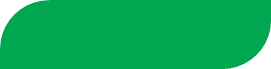 Namuna: Kecha Asqar Dilshod bilan uchrashdi. (Qachon?,payt ma’nosini ifodalamoqda)
1. Ayriliq, iztirob damlarida inson bitta maqsad bilan yashaydi. 
2. Kecha Asqar Dilshod bilan uchrashdi. 
3. Tevarakda gala-gala qushlar to‘xtovsiz chirqillashardi. 
4. O‘zbekiston Qurolli Kuchlari muzeyidan yosh avlodni vatanparvarlik ruhida tarbiyalashda keng foydalanilmoqda. 
5. Shohida akasidan kelgan xatni diqqat bilan o‘qib chiqdi. 
6. Daraxt bir yerda ko‘karadi. 
7. Tepalikka chiqishda otlar taqa-taq to‘xtab qoldi.
Nuqtalar o‘rniga foydalanish uchun berilgan so‘zlardan mosini qo‘yib yozing. Hollarni aniqlang.
2- mashq.
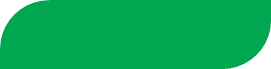 Namuna: Dalalarda boshlanadi ish.
1. ... boshlanadi ish. 2. Mashina yangi asfalt yo‘lda ... yurib  ketdi. 
3. Nodonga ... aytsang ham befoyda. (Maqol) 3. Bolalar ... ... ko‘chaga chiqib ketishdi. (Oybek) 4. U ... ... ... mukofotlandi. 5. ... yursang, murodingga ... yetarsan. (Maqol) 6. U ... jo‘nadi. 7. ... ... odam ko‘p edi. 8. Barno darsni ... ... ... maqtovga sazovor bo‘ldi. 9. Poyezd bizni ... qoldirib ... yo‘l oldi.
Foydalanish uchun so‘zlar: to‘g‘ri, dalalarda, shoshmasdan, tez, oson, Buxoroga, yaxshi tayyorlagani uchun, yuz, Samarqandda, o‘ynab kelgani, uy ichida, yaxshi o‘qigani uchun.
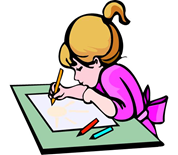 Tekshiring
1. Dalalarda boshlanadi ish. 
2. Mashina yangi asfalt yo‘lda tez yurib  ketdi. 
3. Nodonga  yuz aytsang ham befoyda. (Maqol) 
3. Bolalar o‘ynab kelgani ko‘chaga chiqib ketishdi. (Oybek) 
4. U yaxshi o‘qigani uchun mukofotlandi. 
5. To‘g‘ri yursang, murodingga oson yetarsan. (Maqol) 
6. U shoshmasdan  jo‘nadi. 
7. Uy ichida odam ko‘p edi. 
8. Barno darsni yaxshi tayyorlagani uchun maqtovga sazovor bo‘ldi. 
9. Poyezd bizni Samarqandda qoldirib, Buxoroga yo‘l oldi.
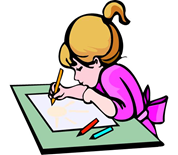 O‘qing. Tinglang. Ona tilingizga tarjima qiling.
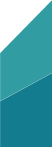 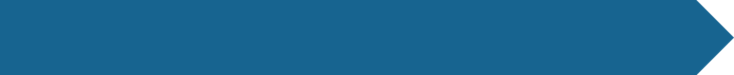 Mаrdlik – mаngulik.
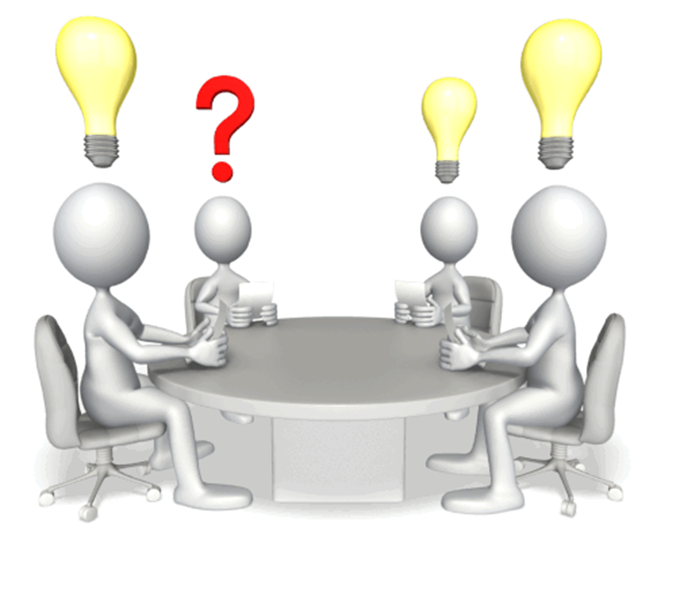 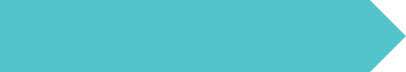 Оnа yurtim – оltin bеshigim.
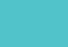 Vаtаning tinch – sеn tinch.
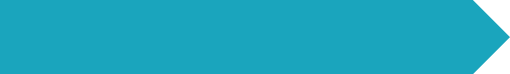 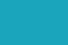 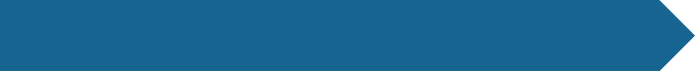 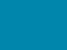 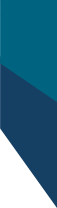 Bulbul chаmаnni sеvаr, оdаm Vаtаnni.
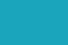 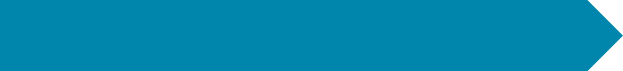 Vаtаnni sеvmоq – iymоndаndir.
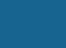 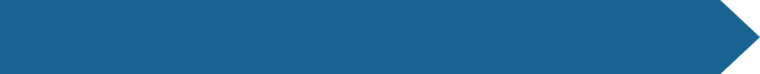 Bеgоnа yurtdа sultоn	 bo‘lgunchа, o‘z yurtingdа	chо‘pоn	bo‘l.
Donolar xazinasidan
Tekshiring.
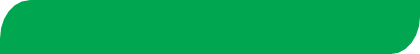 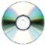 Mustaqil bajarish uchun topshiriq
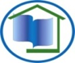 1. “Vatanimga xizmat qilaman”, “Vatanga sadoqat”, “Vatan-ostonadan boshlanadi” mavzularidan biriga  matn tuzing.
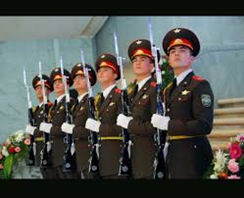 E’tiboringiz uchun rahmat!
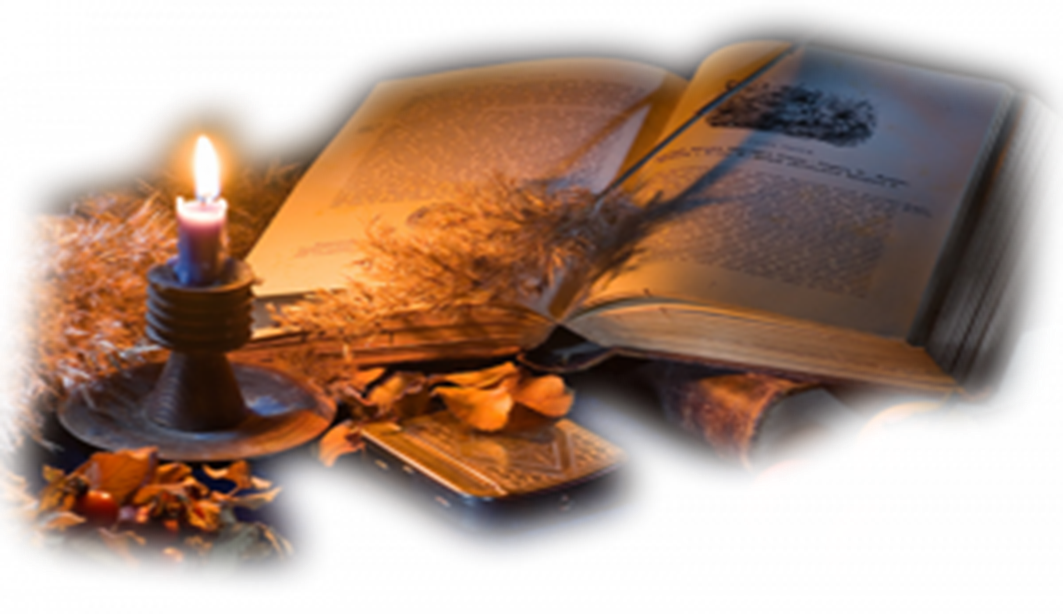